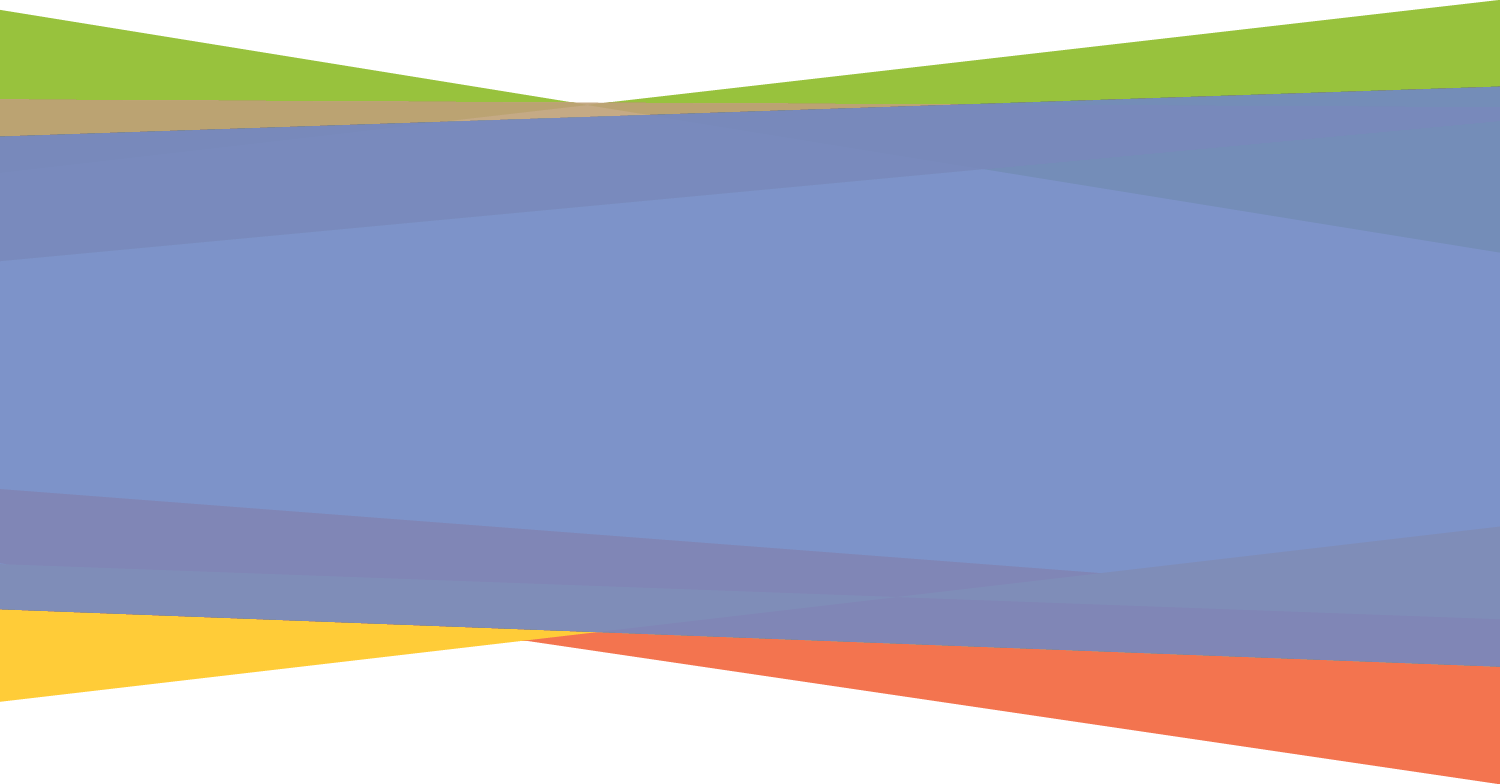 Changing Results for Young Readers: K-7
Literacy for all:  supporting struggling readers
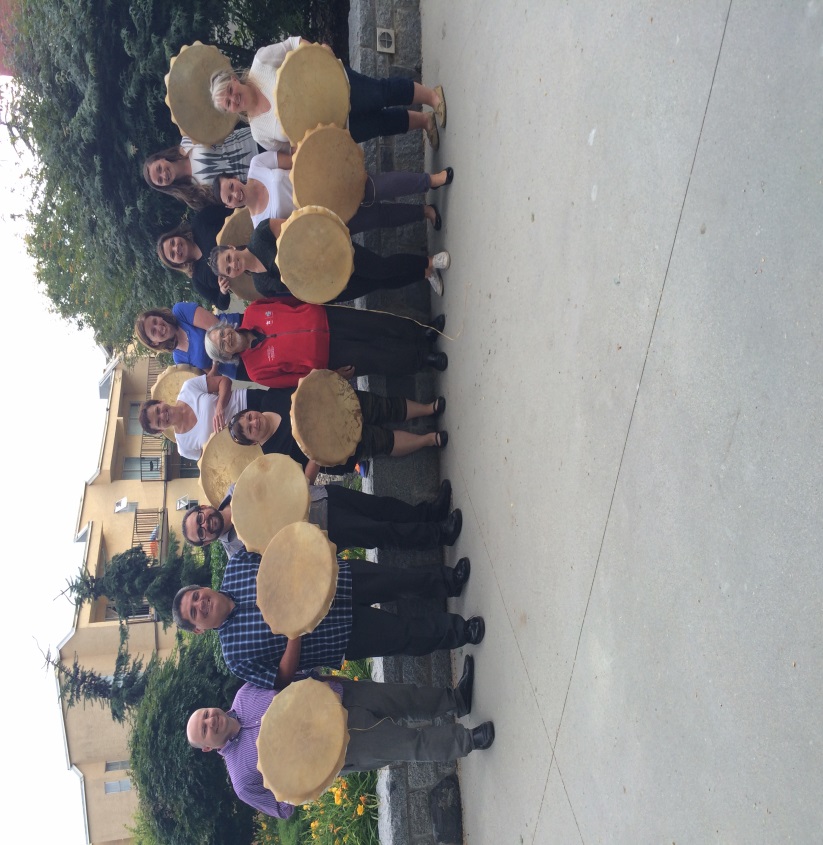 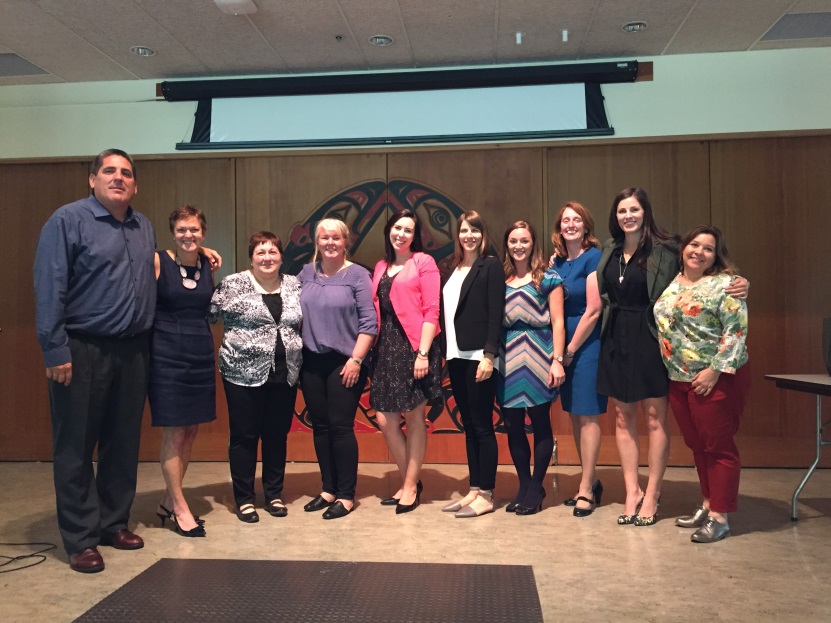 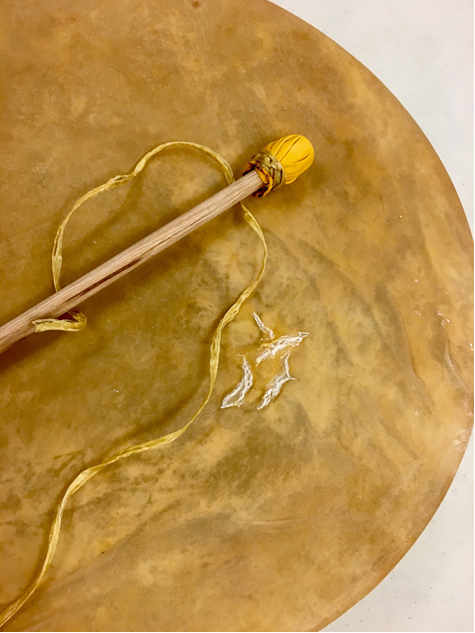 Team Members
Julie Bertrand
Kammi Clark
Jenny Crowe
Jillian Gordon
Johneen Harris
Pat Murray
Heather Myhre
Nicky Paiuk
Nadya Rickard
Darlene Sulis
Ilona Wardas
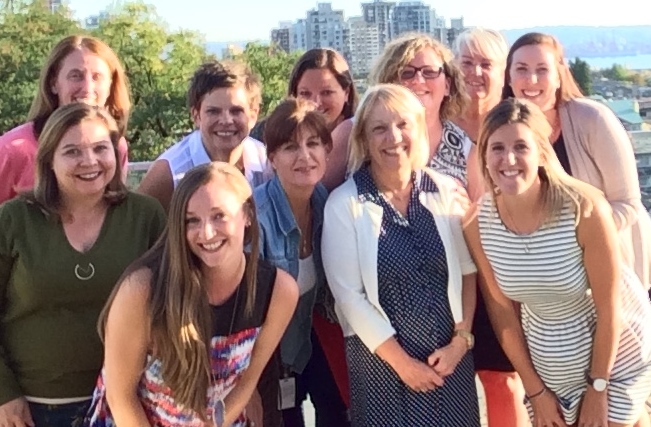 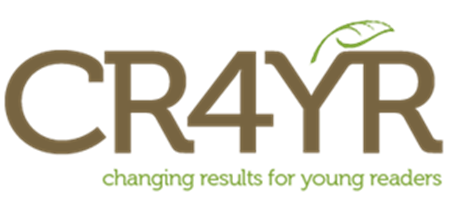 This year’s program
September 26 or 27, 2016 		
8:30am - 3:00pm

February 6, 2017 		
4:00pm - 7:00pm 
	Faye Brownlie 
	Dinner
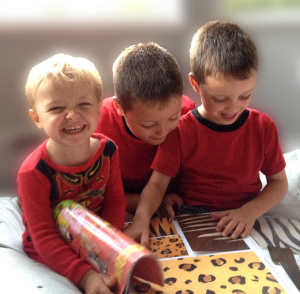 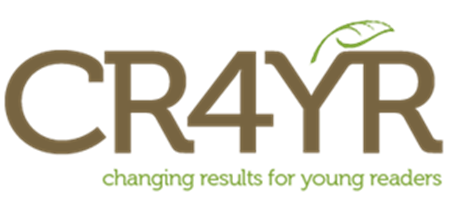 Understanding the impact of instructional efforts
Why we need Changing Results for Young Readers…
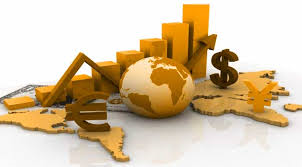 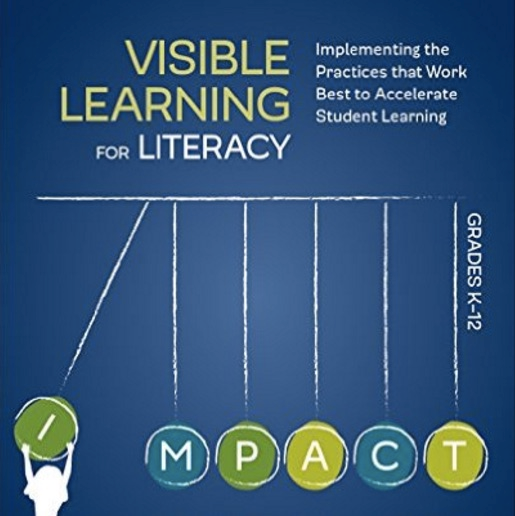 2016-2017 Focus
strategies/ideas for intervention  and support for struggling readers

universal, targeted and intensive interventions for students who struggle with reading

build the literacy community in your school
What do you want your literacy program to look like ?
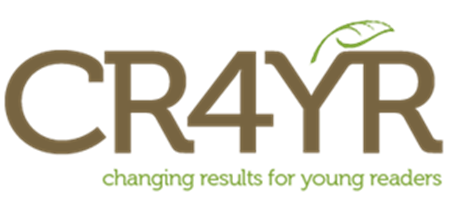 September 26/27 Agenda
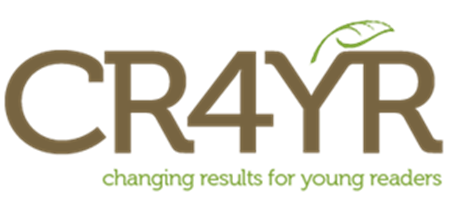 [Speaker Notes: How we got to these topics:
 teacher/ school survey  - sent topics they were interested in learning more about 
 UbD – end goals?
2 sessions
sustained opportunities  to collaborate
 feedback opportunities
Web site  - updates and  feedback loop]
Putting The Pieces Together
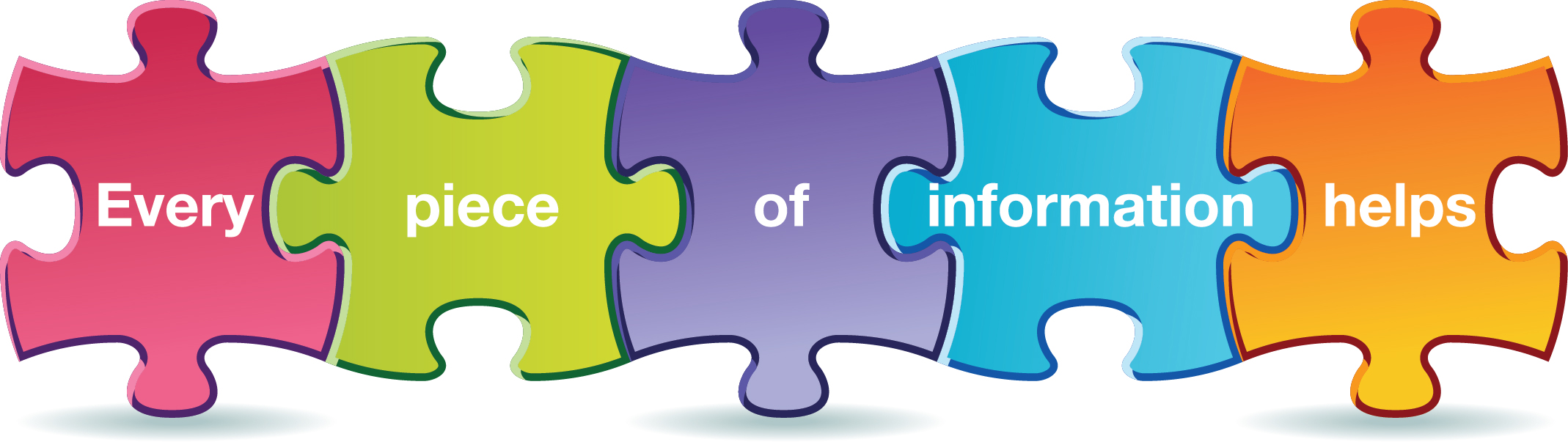 [Speaker Notes: NICKY]
Agenda
What do you want your literacy program to look like ?
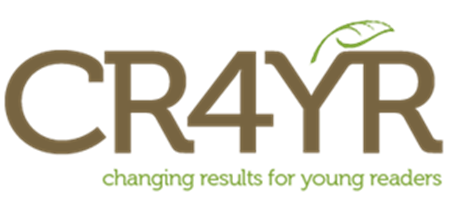 [Speaker Notes: How we got to these topics:
 teacher/ school survey  - sent topics they were interested in learning more about 
 UbD – end goals?
2 sessions
sustained opportunities  to collaborate
 feedback opportunities
Web site  - updates and  feedback loop]
Agenda
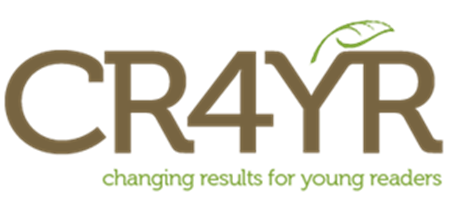 [Speaker Notes: How we got to these topics:
 teacher/ school survey  - sent topics they were interested in learning more about 
 UbD – end goals?
2 sessions
sustained opportunities  to collaborate
 feedback opportunities
Web site  - updates and  feedback loop]
Literacy Resources
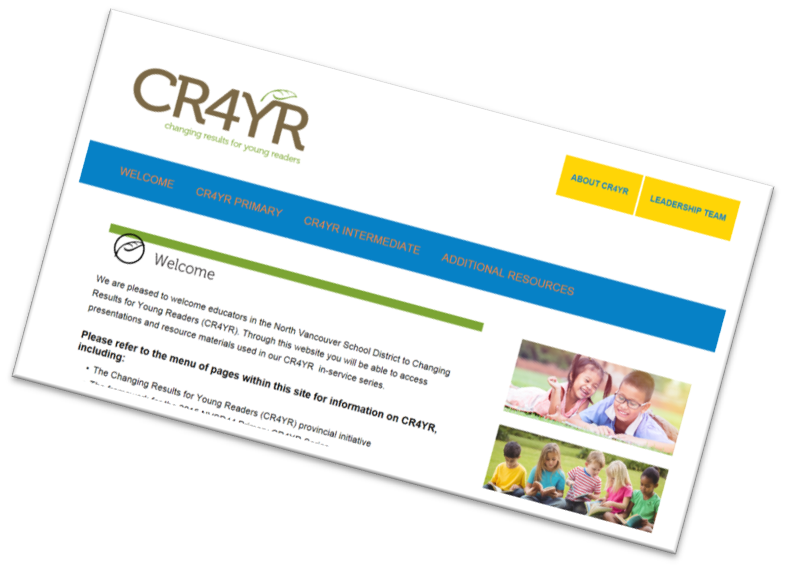 https://cr4yr.ca/
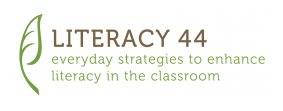 http://literacy44.ca
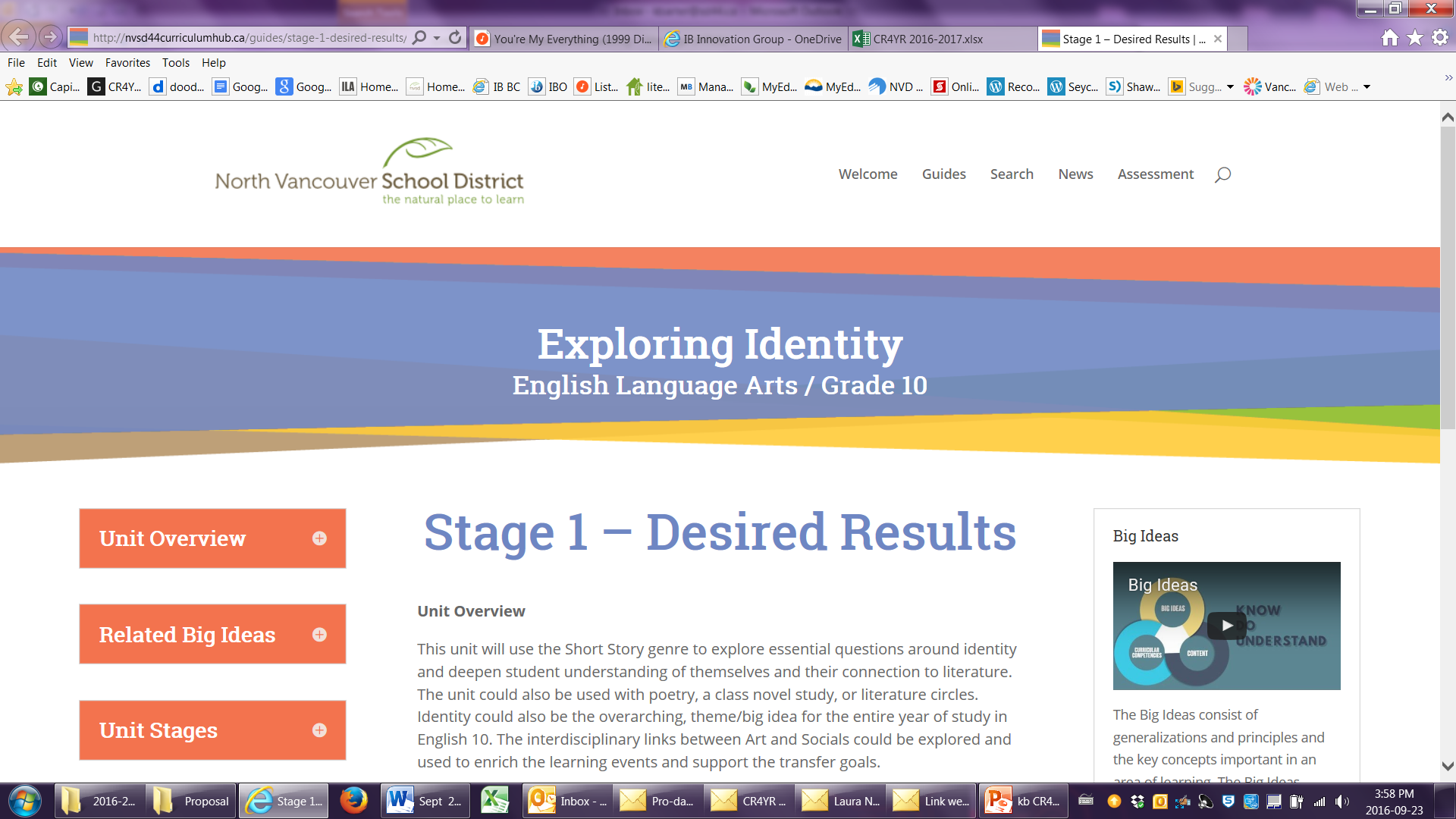 http://nvsd44curriculumhub.ca/
[Speaker Notes: Jillian

https://cr4yrintermediate.wordpress.com
literacy44.ca
CR4YR has handouts and information about each session
Literacy44 has the resources from Reading 44 and Writing 44, some may have had presentations about literacy44 at schools
All handouts at today’s sessions are available online… handouts for other sections 
Website links
Links to click from slide
Morning of… browser windows minimized and ready to pull up]
Principles of Learning
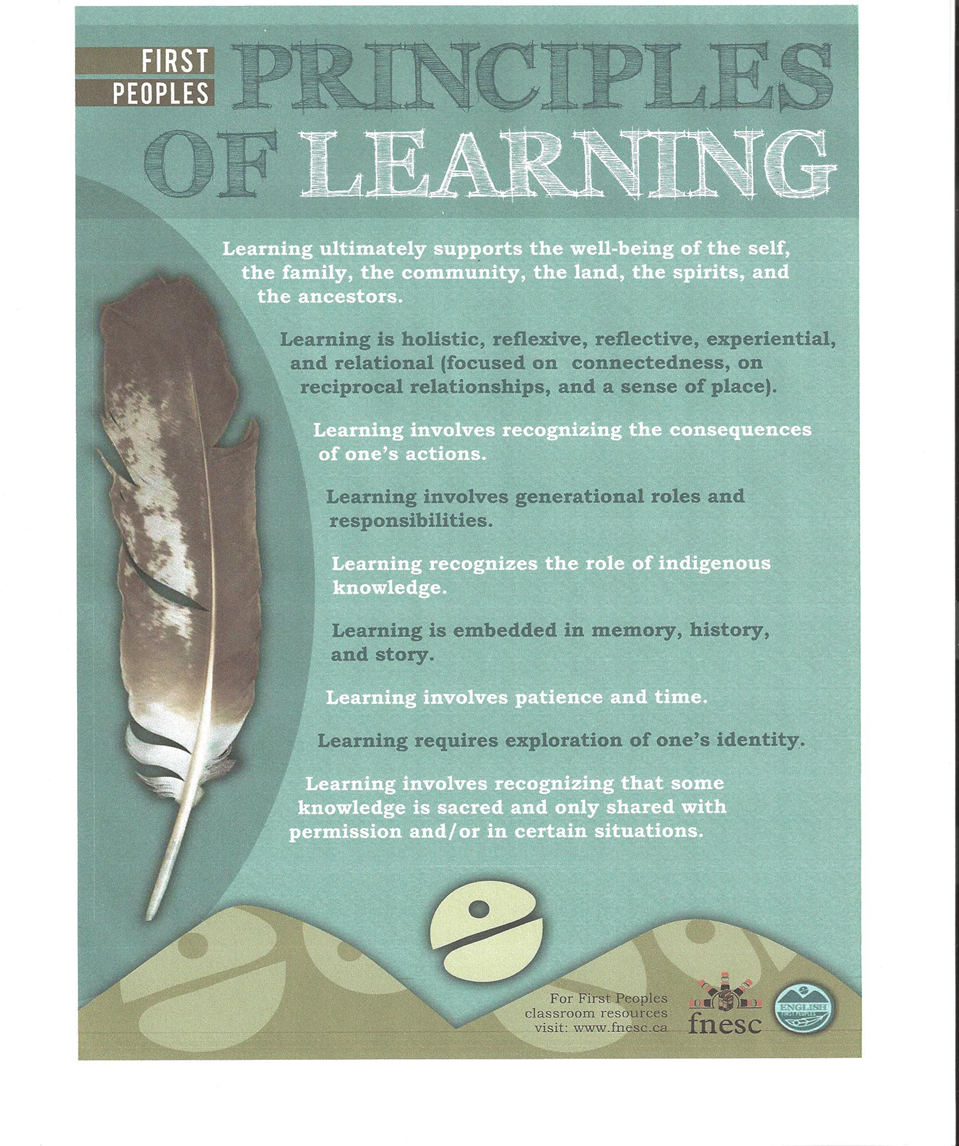 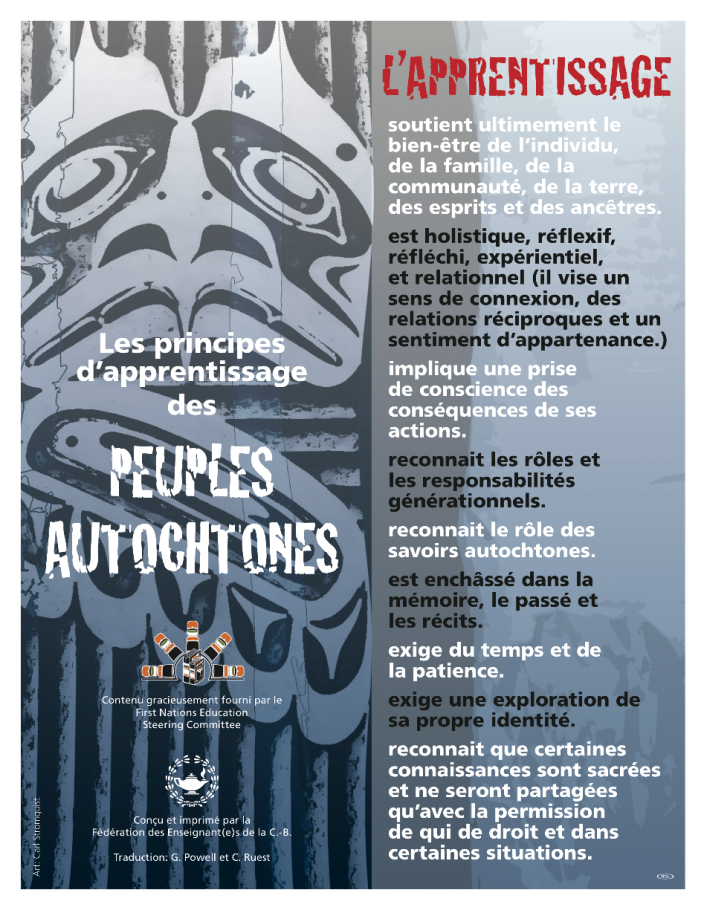 [Speaker Notes: .]
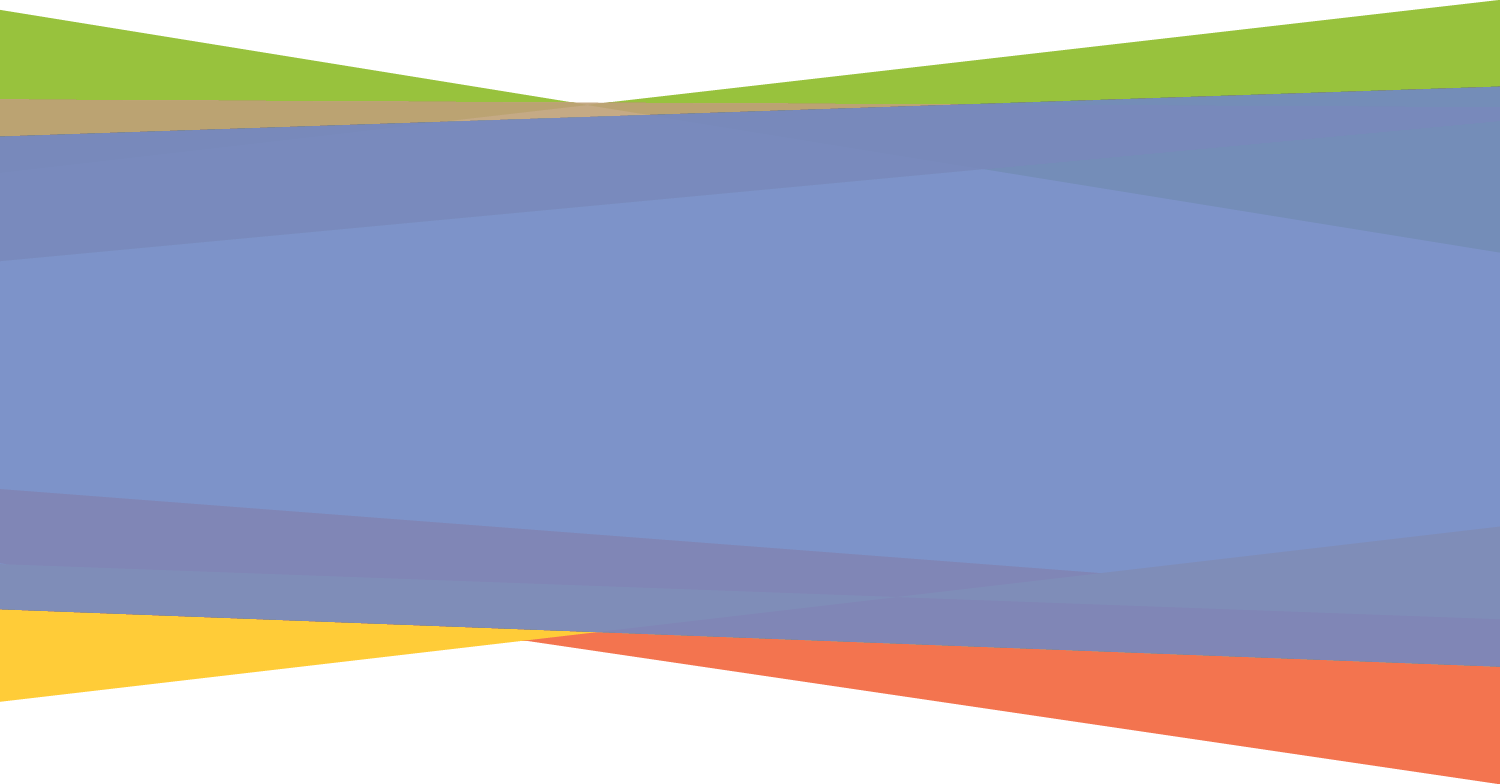 Self-Regulation & Student-Teacher Connections
Darlene Sulis
Big Ideas
Regardless of tools, strategies or program used, relationship building and nurturing is integral in student learning.
Students learn as much if not more from what we do as teachers and how we are, than from what we say.
Everyday we have the opportunity to teach with our words, our physical presence and our emotional response.
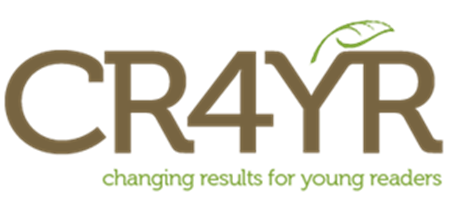 Perspective
“You might not be able to change certain things in your life, at work, or at home, but you can change how you experience those immutable aspects of life, work, and home.” 
– Deborah Schoeberlain David
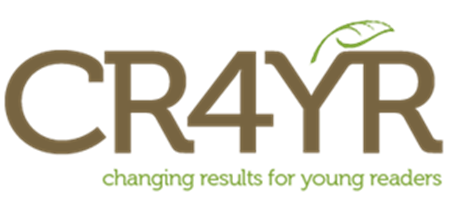 Reflect
Reflect on your practice, try to recall a particularly challenging situation with a student or group of students. What, if any, strategy did you draw on to respond to the situation in a loving and understanding way?
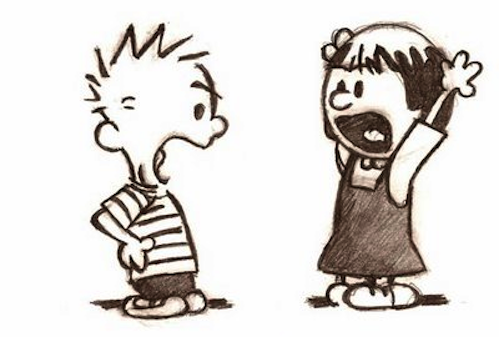 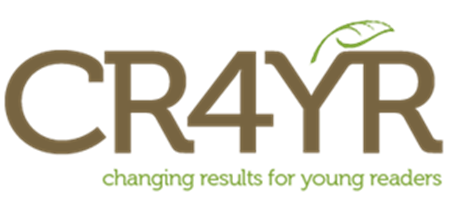 Responding vs Reacting
What techniques support responding rather than reacting to our students and colleagues?
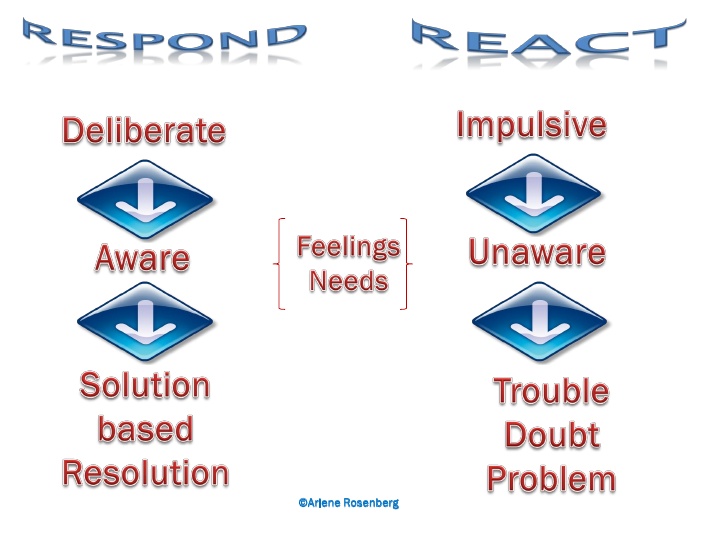 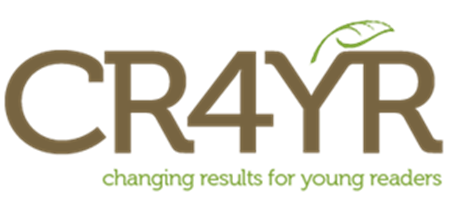 Embracing Imperfection
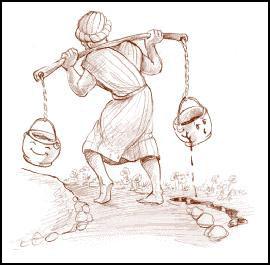 How does the way we see inside inform the way we see outside?
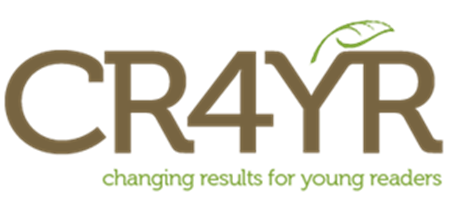 Helpful Seeds
“We all have helpful and unhelpful seeds of emotion inside us. Depending on what seeds we choose to water, certain seeds grow more than others.”
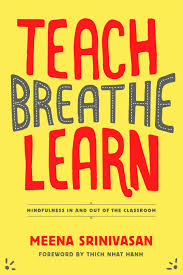 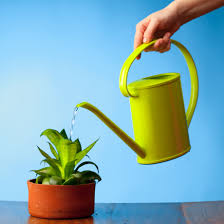 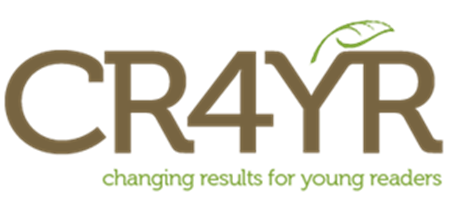 It Comes Down to ‘POWER’
Historically, linear, fear-based approaches to changing behaviour have been the default approach in education.
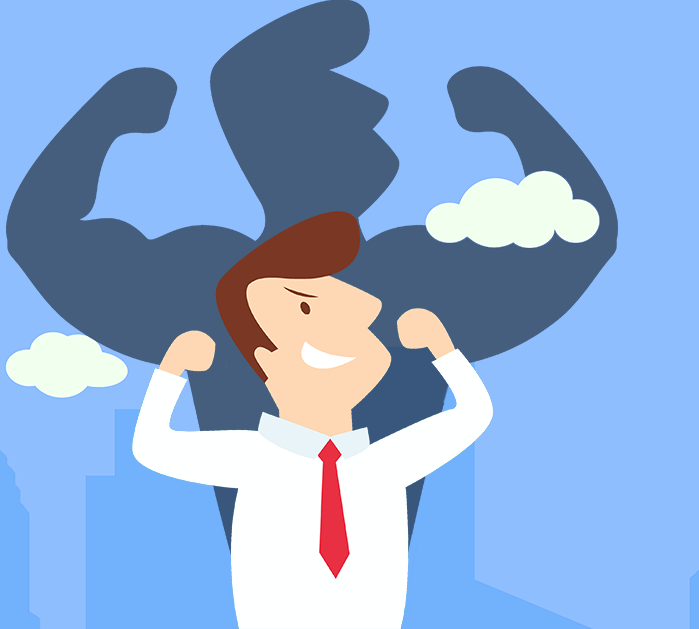 What does power mean to you?
What does power look like in your literacy practice?
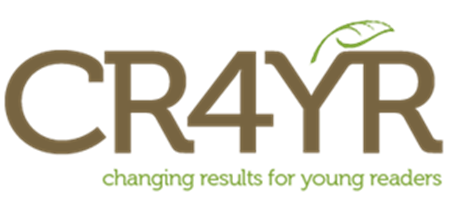 Two Definitions of ‘Power’
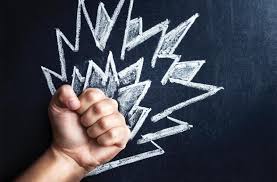 “To assert your will even against the will of others.”
“To be all that you can be and to help others be all that they can be too.”
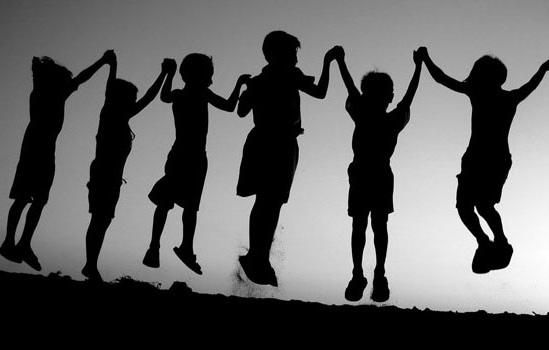 Yes, but…
What does power look like in a circular, relational, internally driven world?
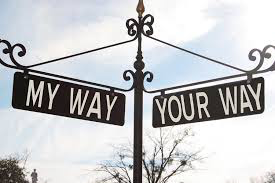 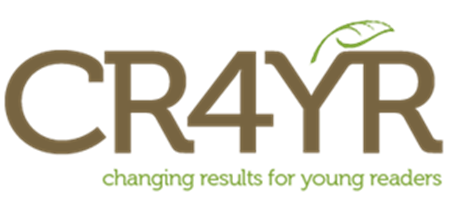 Therefore…
To avoid a reductive, linear approach, we have to look at the big questions of education...
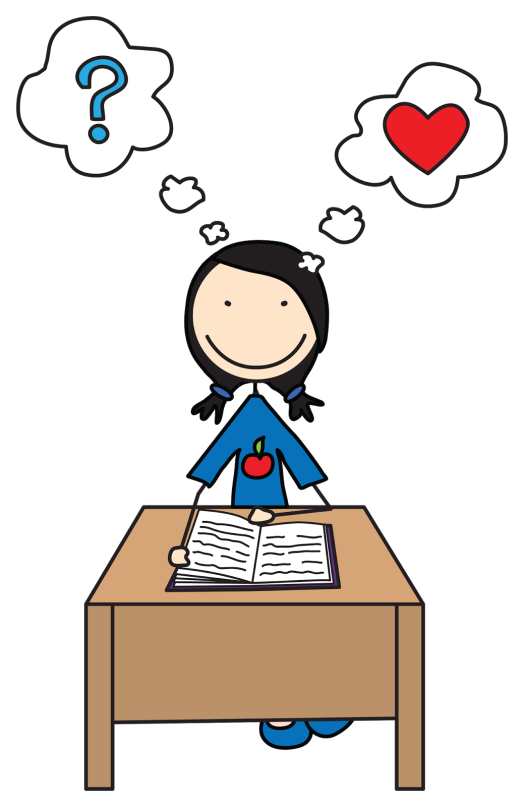 Then we can decide on an overall curricula and strategies.
Then we are in a position to determine what curricular approaches work most effectively.
Then we are in a better position to decide what is ethical and what is not, with regard to curriculum and pedagogy, and how we treat and address our struggling readers.
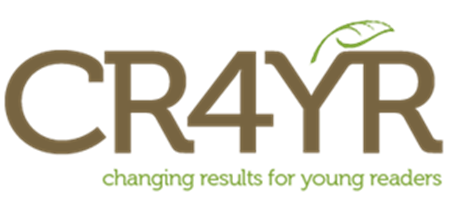 It’s Simple!
It’s not about doing… it’s about being.
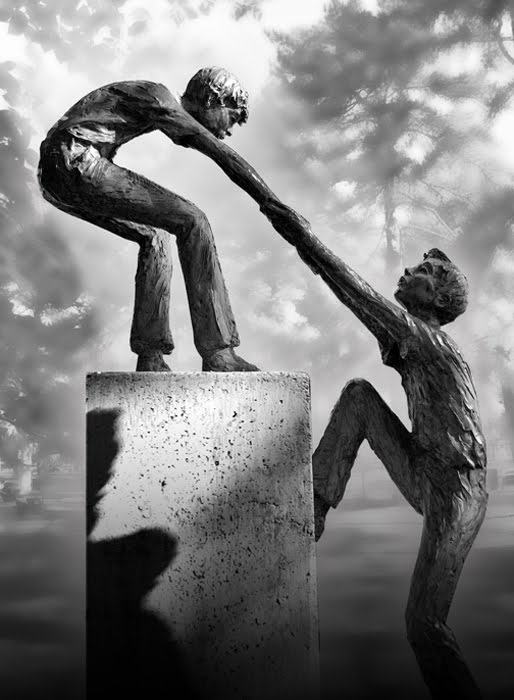 Be something! Be in relation.
Address the whole child in needs of that child, considering sociocultural, historical and other contexts.
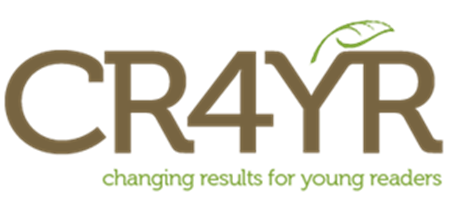 Parker Palmer…
“Good teachers share one trait: they are truly present in the classroom, deeply engaged with their students and their subject….[they] are able to weave a complex web of connections among themselves, their subjects, and their students, so that their student can learn to weave a world for themselves. The connections made by good teachers are held not in their methods but in their hearts.”
Parker Palmer,
The Courage to Teach
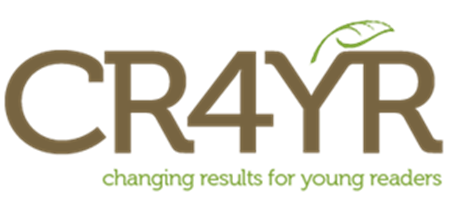 References
References for CR4YR Presentation – Darlene Sulis
Schoeberlein, Deborah. Mindful Teaching and Teaching Mindfulness; A Guide For Anyone Who Teaches Anything. (slide 3)
Meena Srinivasan. Teach Breathe Learn. (slide 9)
Kim Hudson. Two Culture Talks. https://2culturetalks.wordpress.com/2013/10/30/two-different-operating-systems/ (slide 10/11)
The Cracked Pot
http://amazingwomenrock.com/the-story-of-the-cracked-pot-for-anyone-whos-not-quite-perfect (slide 6)
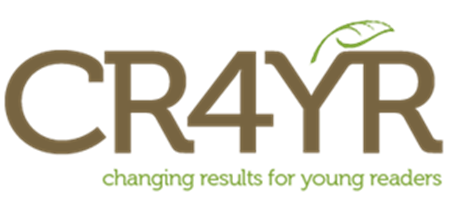 Break Out Sessions
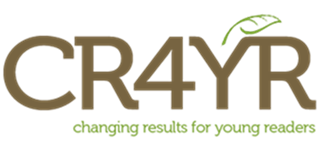 [Speaker Notes: How we got to these topics:
 teacher/ school survey  - sent topics they were interested in learning more about 
 UbD – end goals?
2 sessions
sustained opportunities  to collaborate
 feedback opportunities
Web site  - updates and  feedback loop]
Agenda
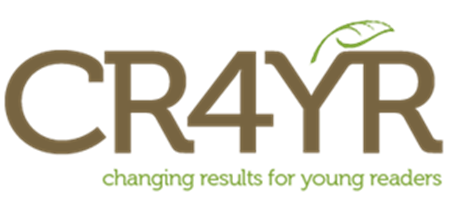 [Speaker Notes: How we got to these topics:
 teacher/ school survey  - sent topics they were interested in learning more about 
 UbD – end goals?
2 sessions
sustained opportunities  to collaborate
 feedback opportunities
Web site  - updates and  feedback loop]
Putting The Pieces Together
Jigsaw Part 2 = School  groups
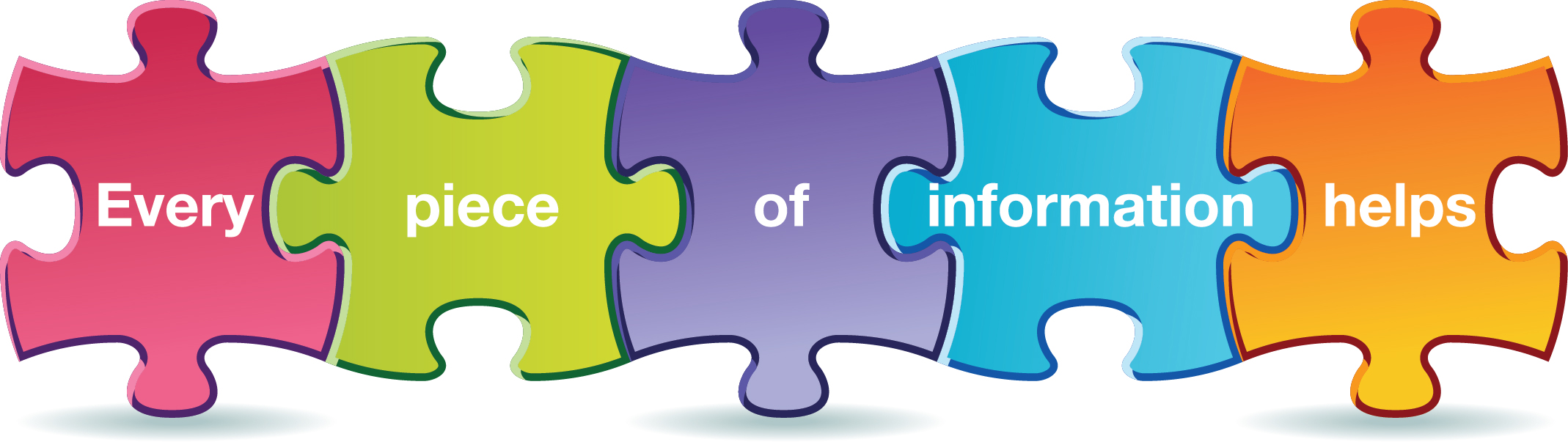 [Speaker Notes: NICKY]
http://cr4yr.ca/
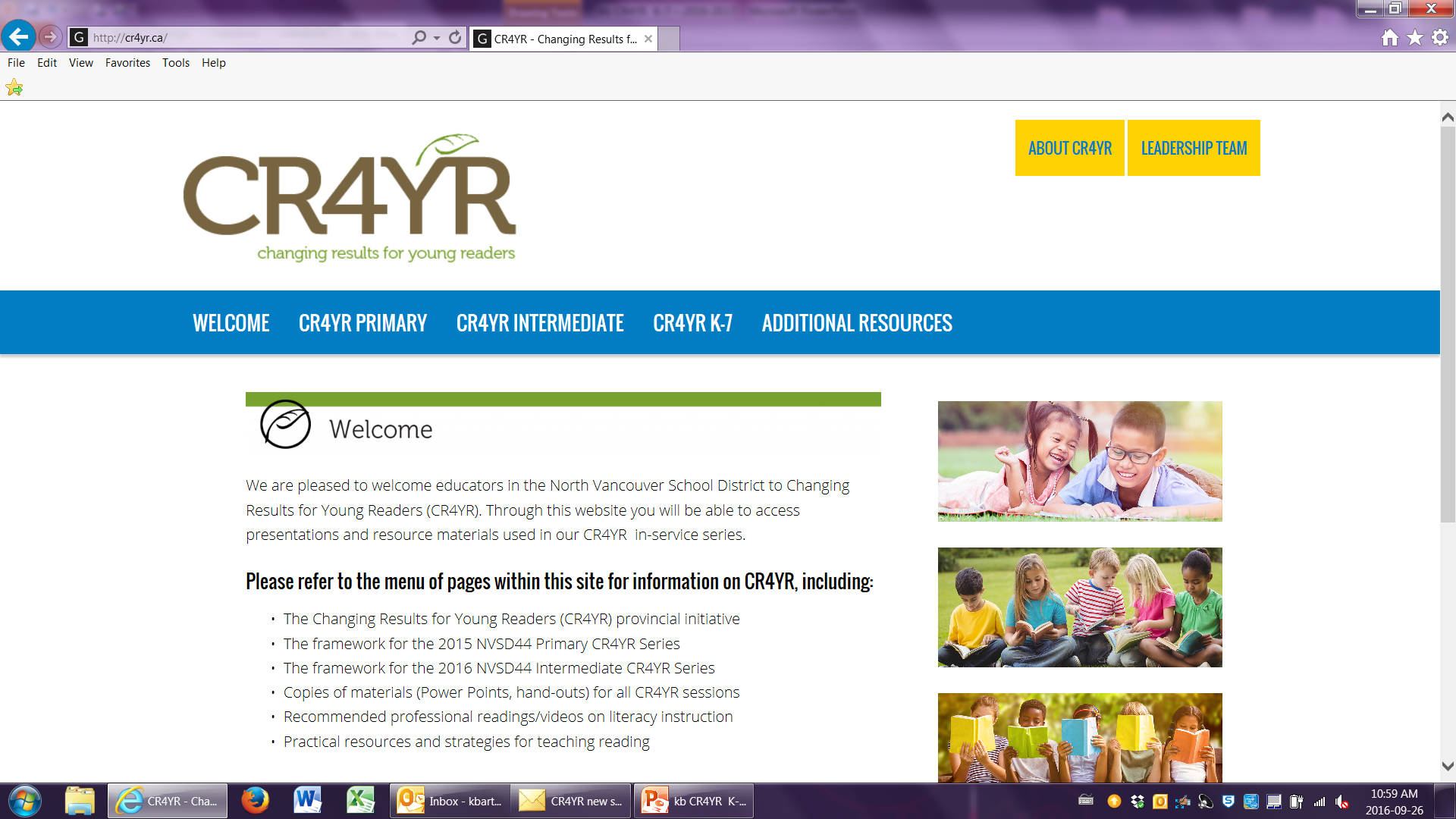 Agenda
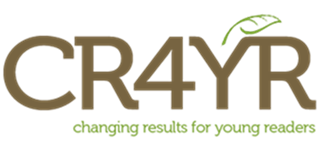 [Speaker Notes: How we got to these topics:
 teacher/ school survey  - sent topics they were interested in learning more about 
 UbD – end goals?
2 sessions
sustained opportunities  to collaborate
 feedback opportunities
Web site  - updates and  feedback loop]
Feedback Survey
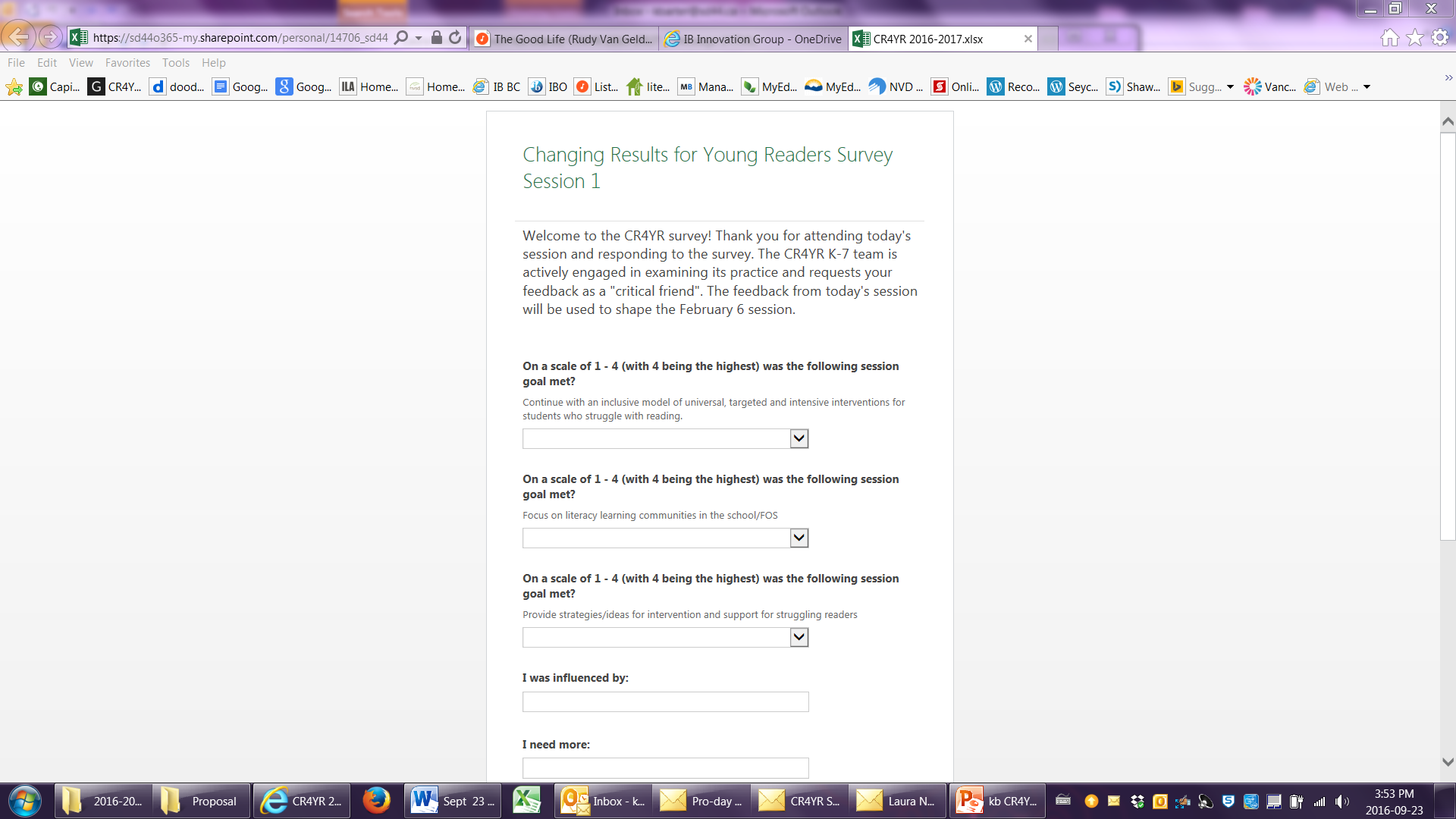 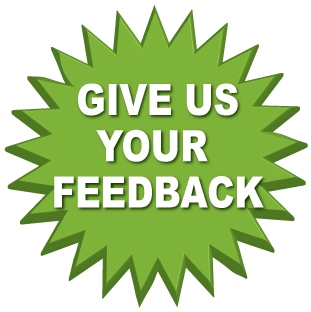 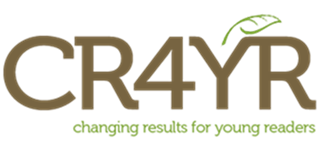 Session Two
February 6, 2017 
		
4:00pm - 7:00pm 
	Faye Brownlie
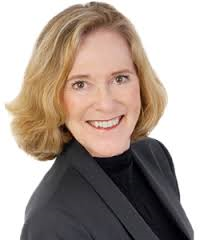 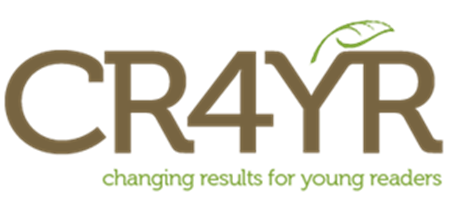 Door Prizes
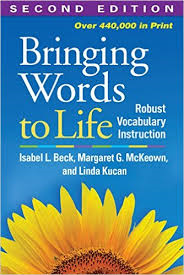 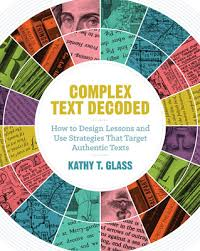 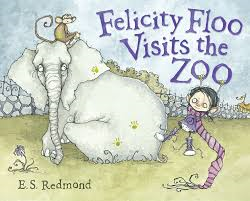 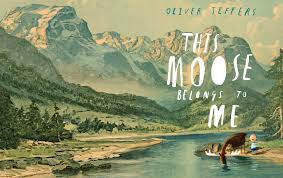 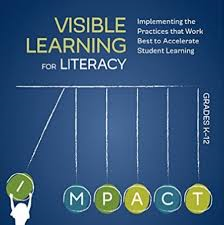 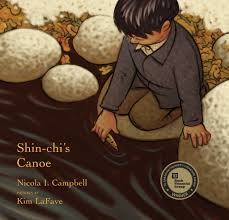